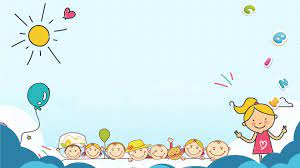 UBND QUẬN LONG BIÊN
TRƯỜNG MẦM NON HOA SỮA
LĨNH VỰC PHÁT TRIỂN NGÔN NGỮ
Đề tài:  Thơ: Cô và mẹ
Lứa tuổi : Nhà trẻ  24-36 tháng
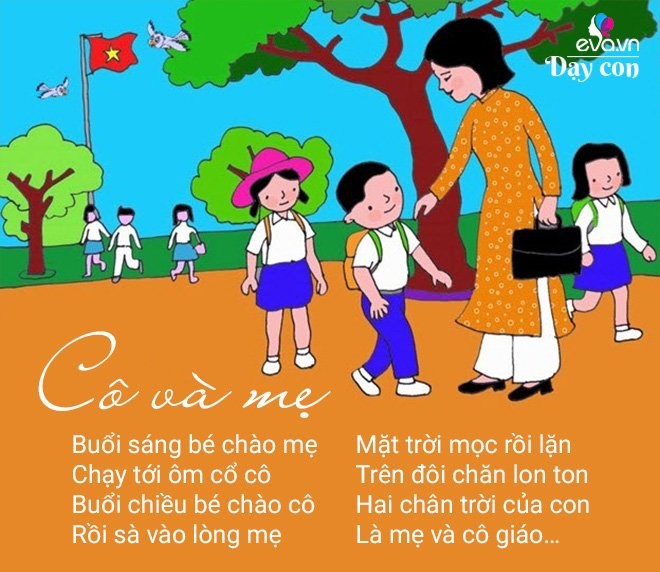 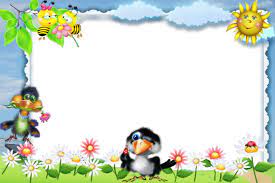 -Cô vừa đọc cho  các con nghe bài thơ gì?
(Bài thơ Cô và mẹ)
-Bài thơ do ai sáng tác.
( Trần Quốc Hoàn)
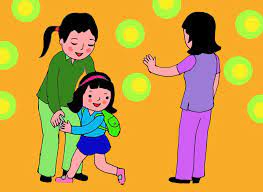 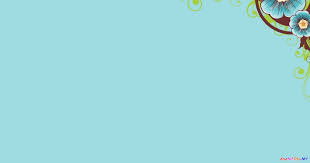 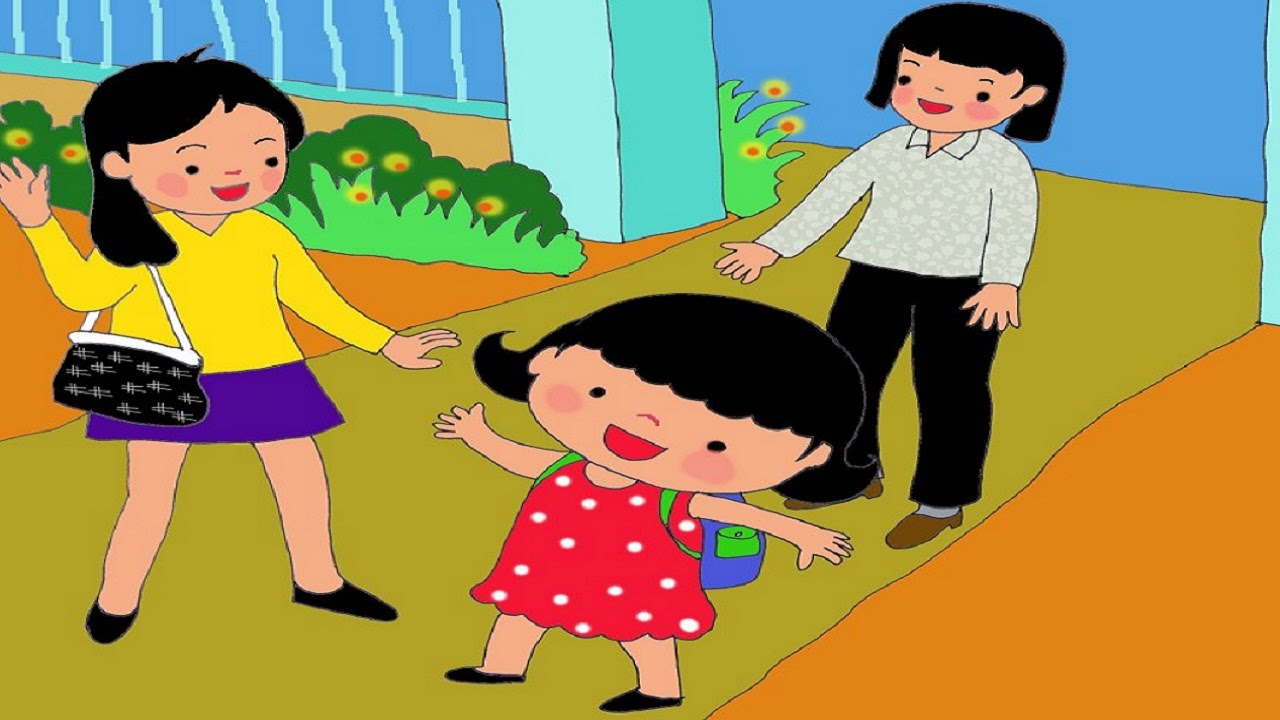 Buổi sáng bé chào mẹ
Buổi sáng bé chào mẹ
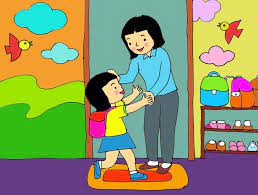 Chạy tới ôm cổ cô
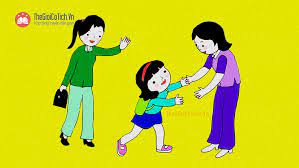 Buổi chiều bé chào  cô
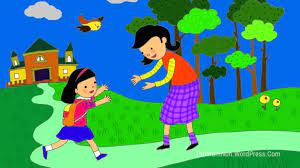 Rồi xà vào lòng mẹ
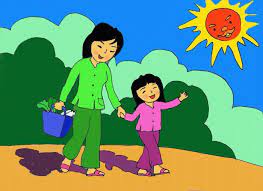 Mặt trời mọc rồi lặn
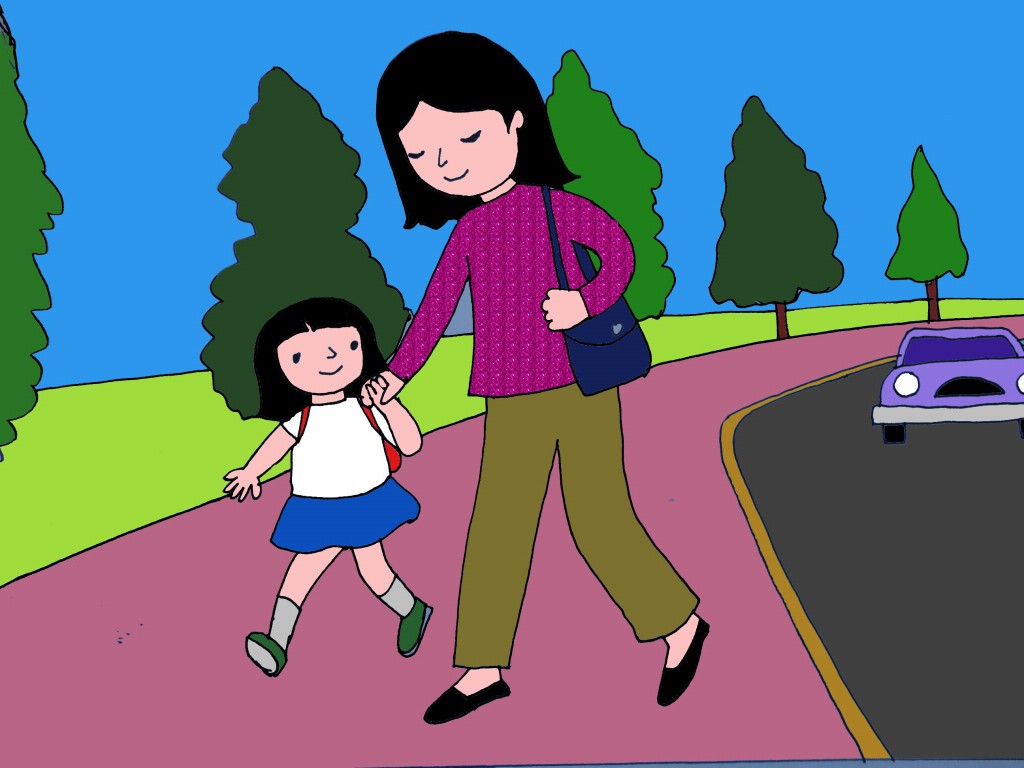 Trên đôi chân lon ton
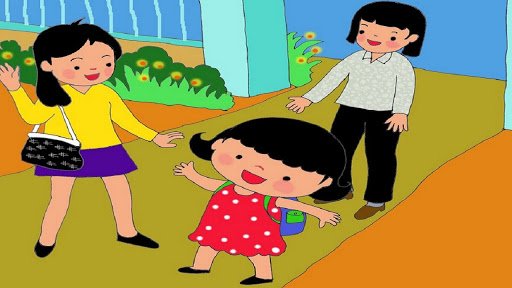 Hai chân trời của con 
Là mẹ và cô giáo
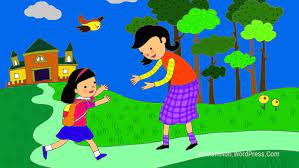 Buổi sáng bé chào mẹ
Chạy tới ôm cổ cô
Buổi chiều bé chào cô 
Rồi xà vào lòng mẹ
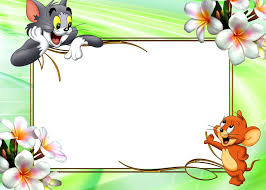 - Buổi sáng bé đã chào ai?
- Buổi chiều bé chào ai?
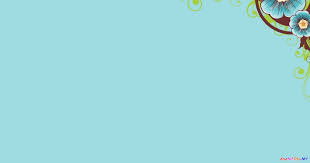 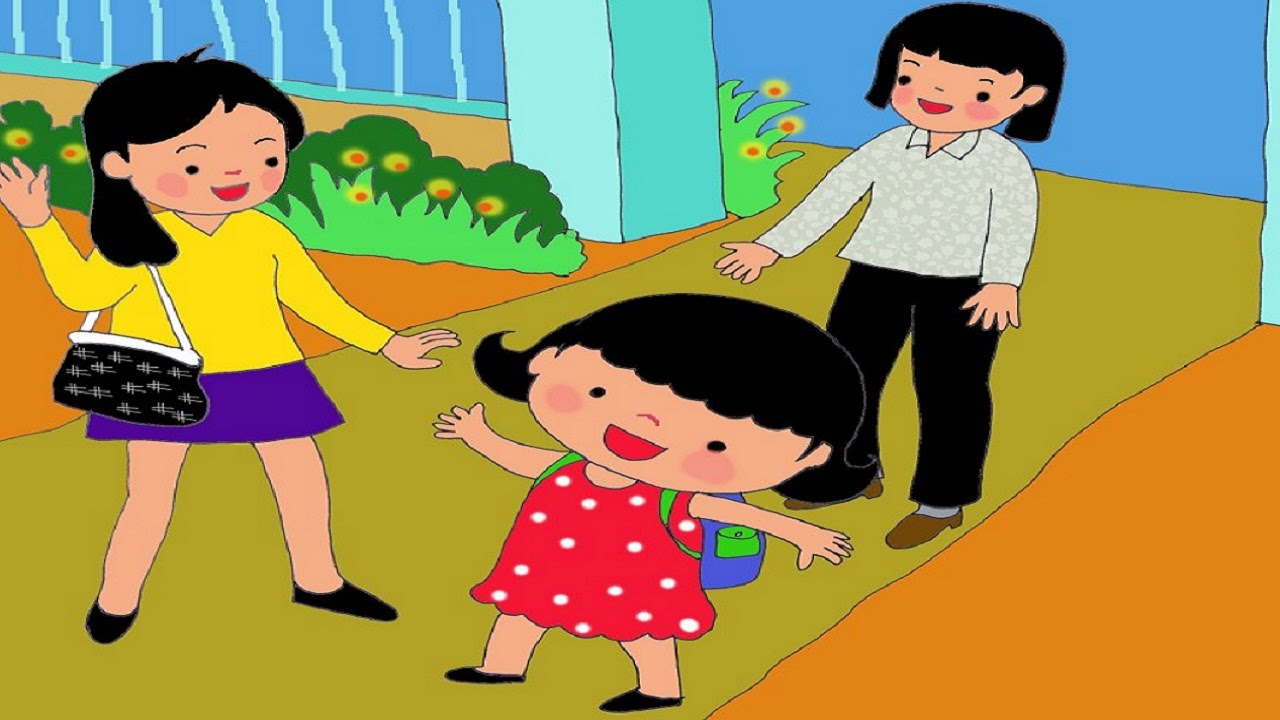 Buổi sáng bé chào mẹ
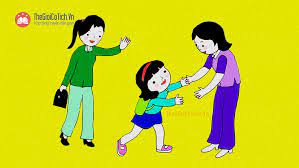 Buổi chiều bé chào  cô
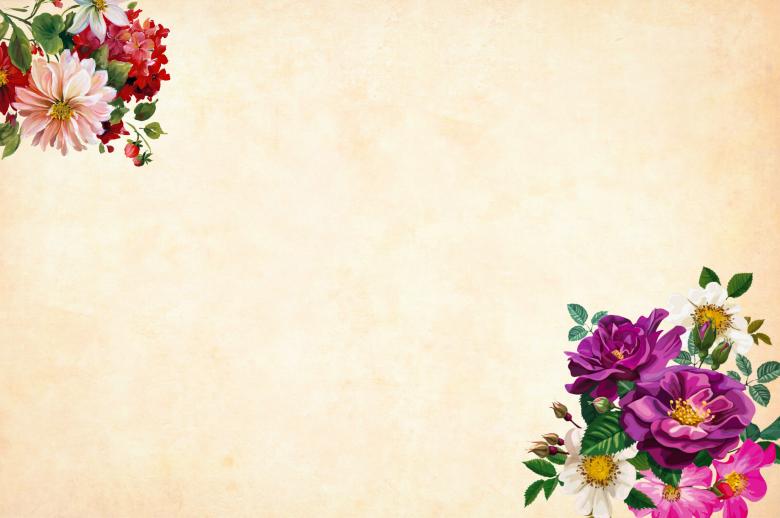 - Mặt trời  đã mọc như thế nào?
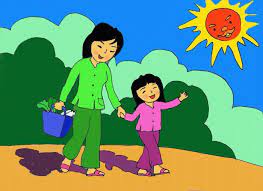 Mặt trời mọc rồi lặn
Trên đôi chân lon ton 
Hai chân trời của con 
Là mẹ và cô giáo
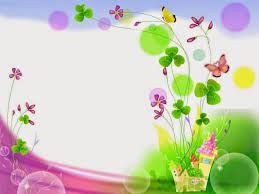 Xin chào và hẹn gặp lại